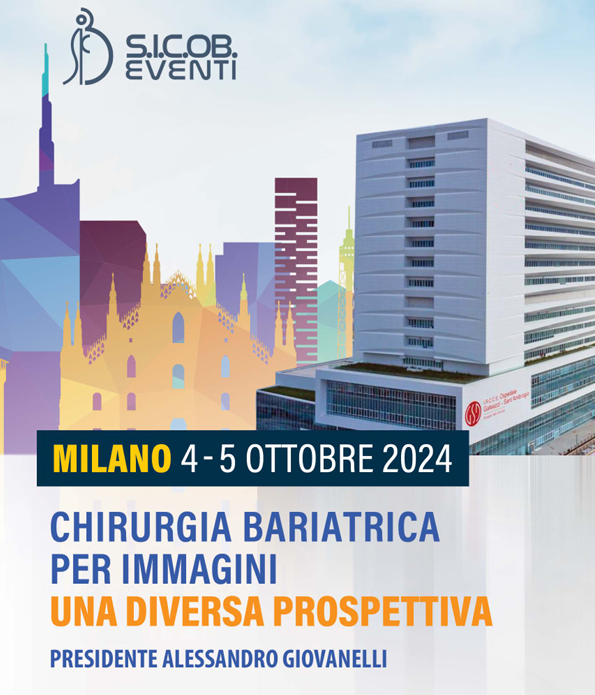 DIAGNOSTICA RADIOLOGICA               IN PAZIENTI CANDIDATI                         AD INTERVENTO PRIMARIO
Rx esofago stomaco e duodenoa doppio contrasto
Esofago                          Stomaco                            Duodeno
Decreto Ministero della salute 18 ottobre 2012 tariffe nazionali massime di riferimento per la remunerazione delle prestazioni di assistenza ospedaliera per acuti (allegato 1), di assistenza ospedaliera di riabilitazione e di lungodegenza post acuzie (allegato 2) e di assistenza specialistica ambulatoriale (allegato 3)
87.62.2
87.62.3
Cavo orale ed esofago
Cardiasstudio in OAS ed OAD
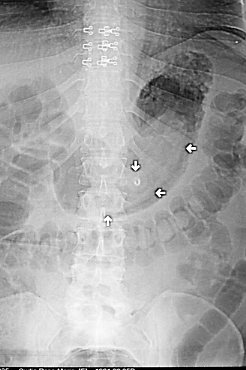 Stomaco
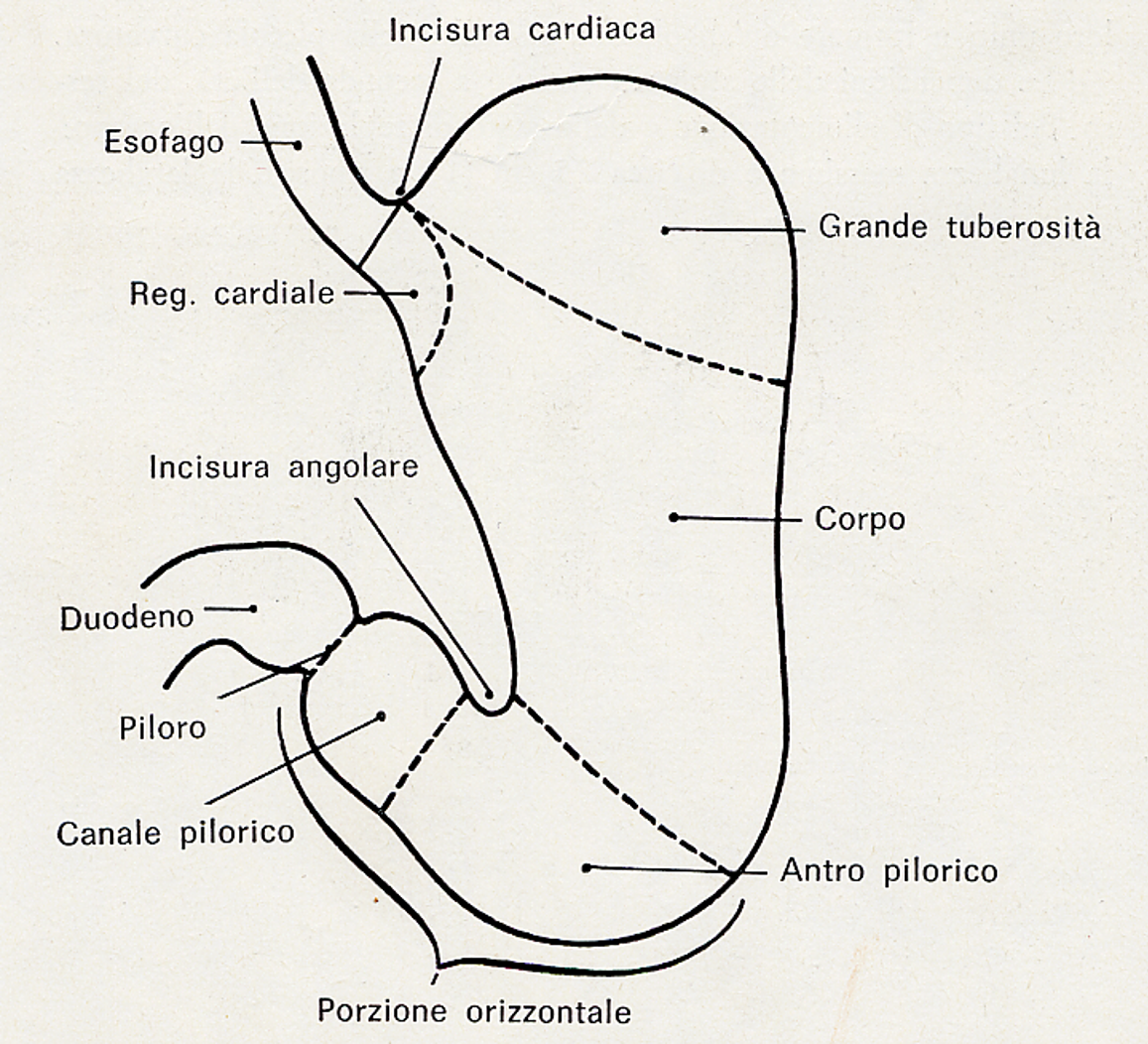 Ansa duodenale
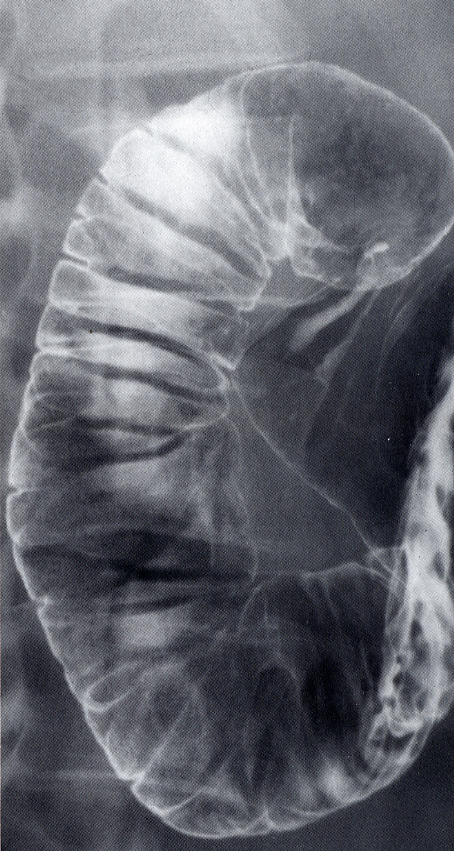 Sfinteri funzionali
   - apico-bulbare
   - di Treitz
Esofago - segmenti
Esofago cervicale

Esofago toracico:
sovra aortico
retro aortico
inter aortico bronchiale
retro bronchiale
inter bronchiale
retro cardiaco
diaframmatico

Esofago addominale
EsofagoA-P
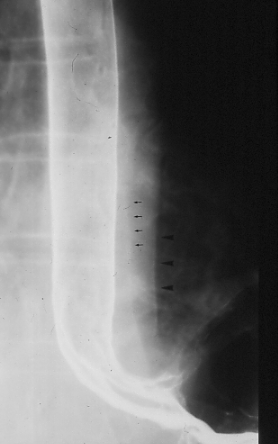 Linea para-esofagea
Linea para-vertebrale
Linea para-aortica
EsofagoA-P
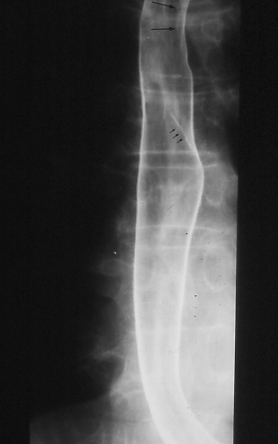 Arco aortico
Bronco lobare sinistro
“Z” line
EsofagoOAD
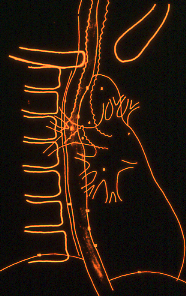 Aorta
Bronco lobare
Arterie e vene polmonari
Arteria polmonare sinistra
EsofagoOAS
Arco aortico
Aorta discendente
Bronco di destra
Vene ed arterie polmonari
Esofagopliche esofagee
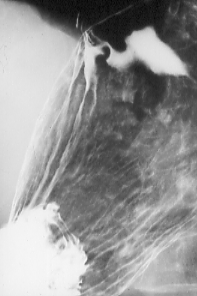 Esofagopareti ed impronte esofagee
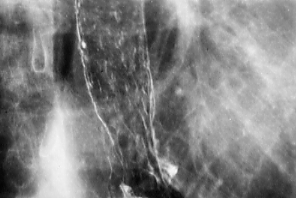 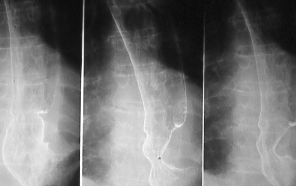 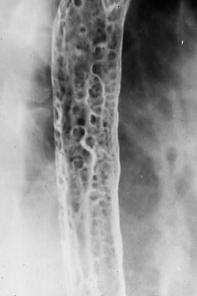 Esofagofunzionalità
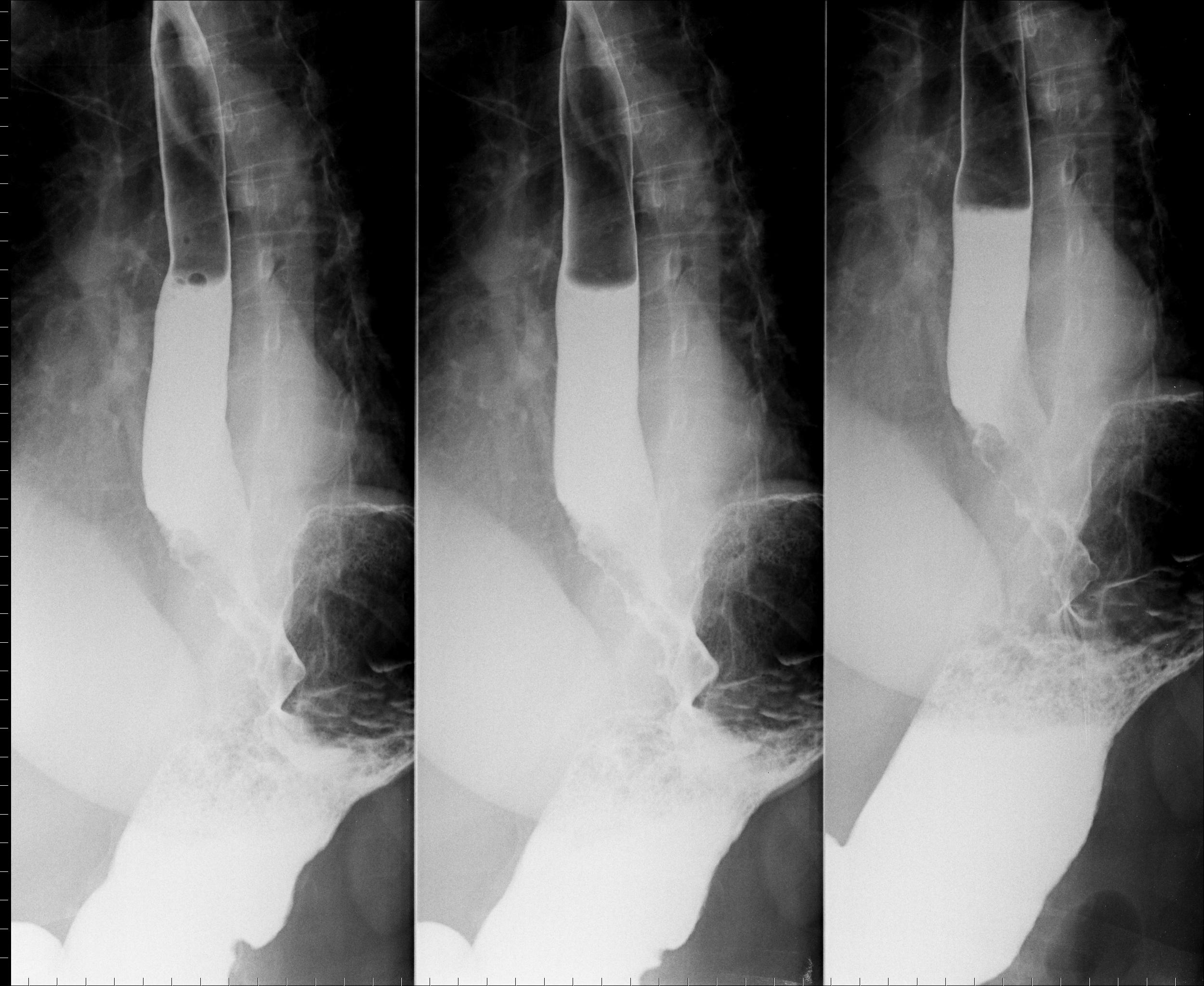 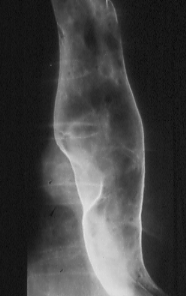 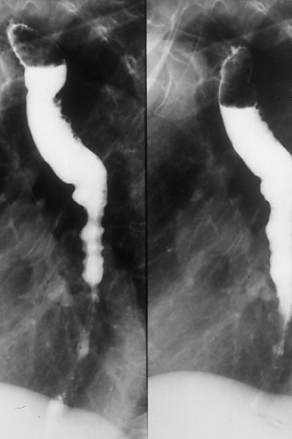 Cardiasstudio in OPS
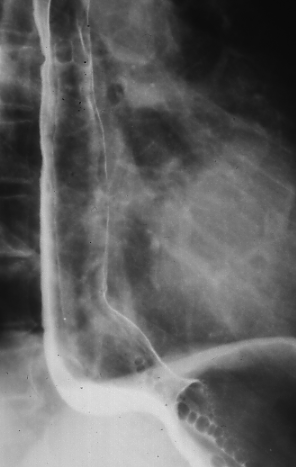 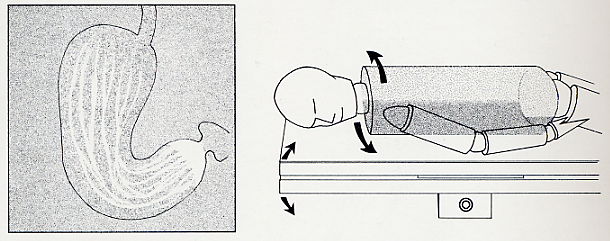 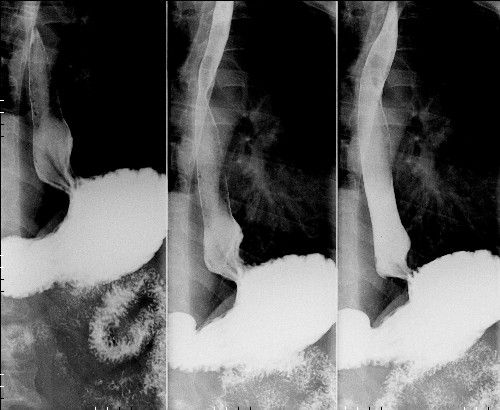 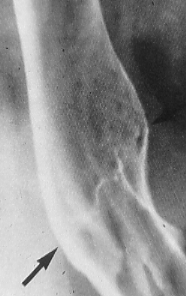 CardiasOAD  ortostasi
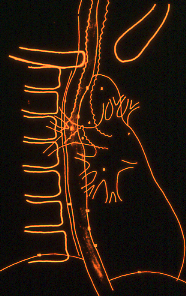 Studio del cardias
Cardiasstudio in OAS ed OAD
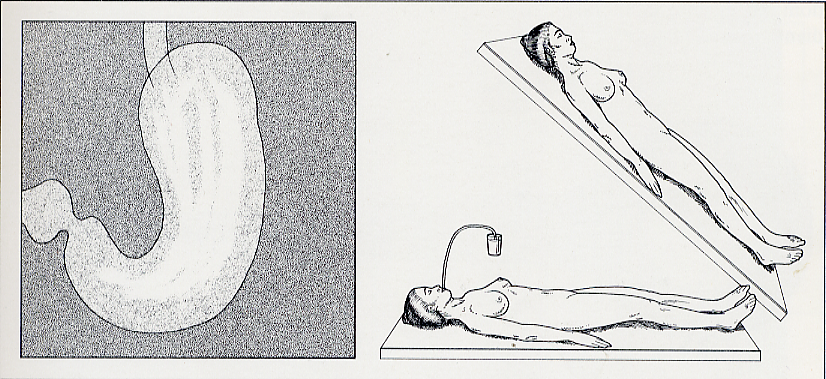 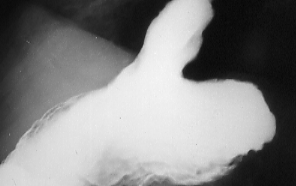 Cardias
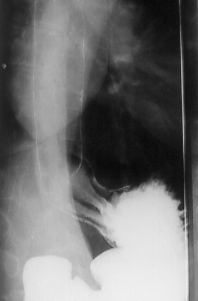 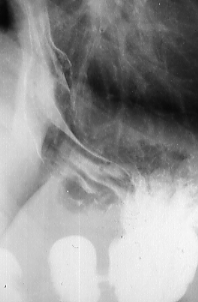 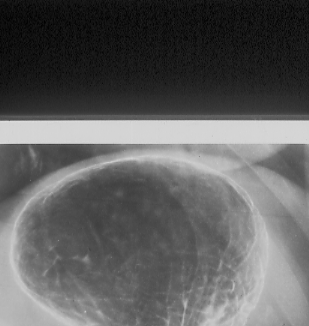 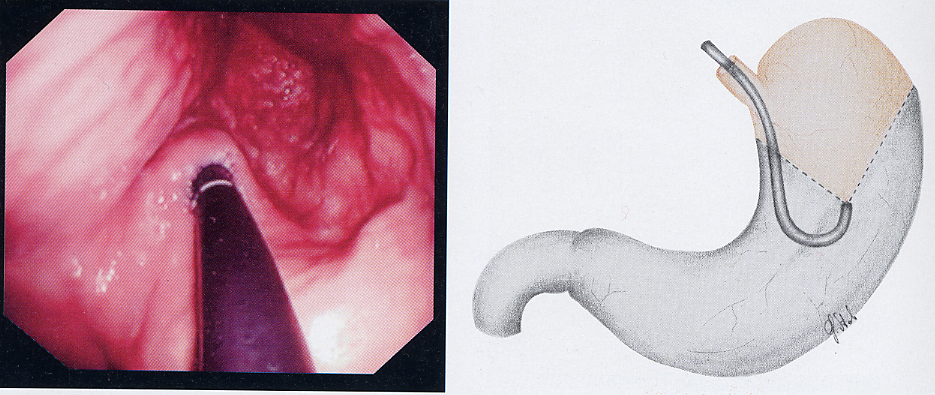 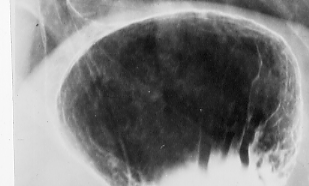 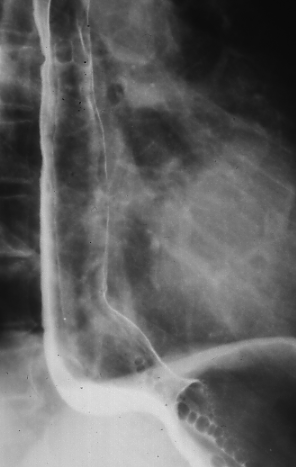 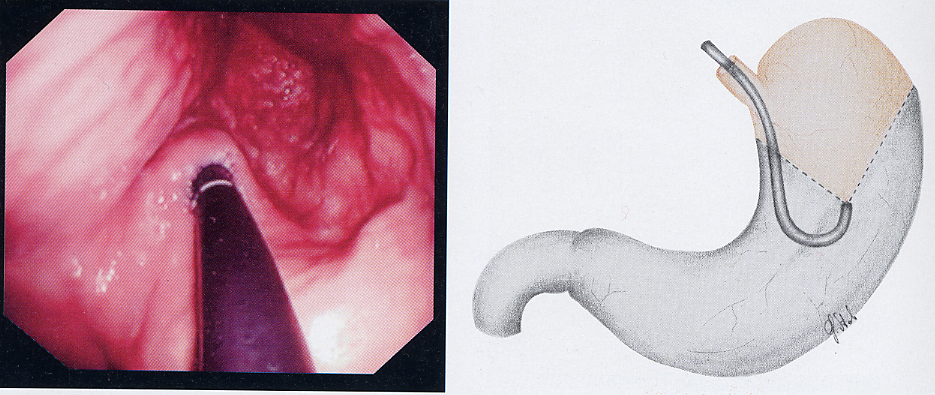 Cardias
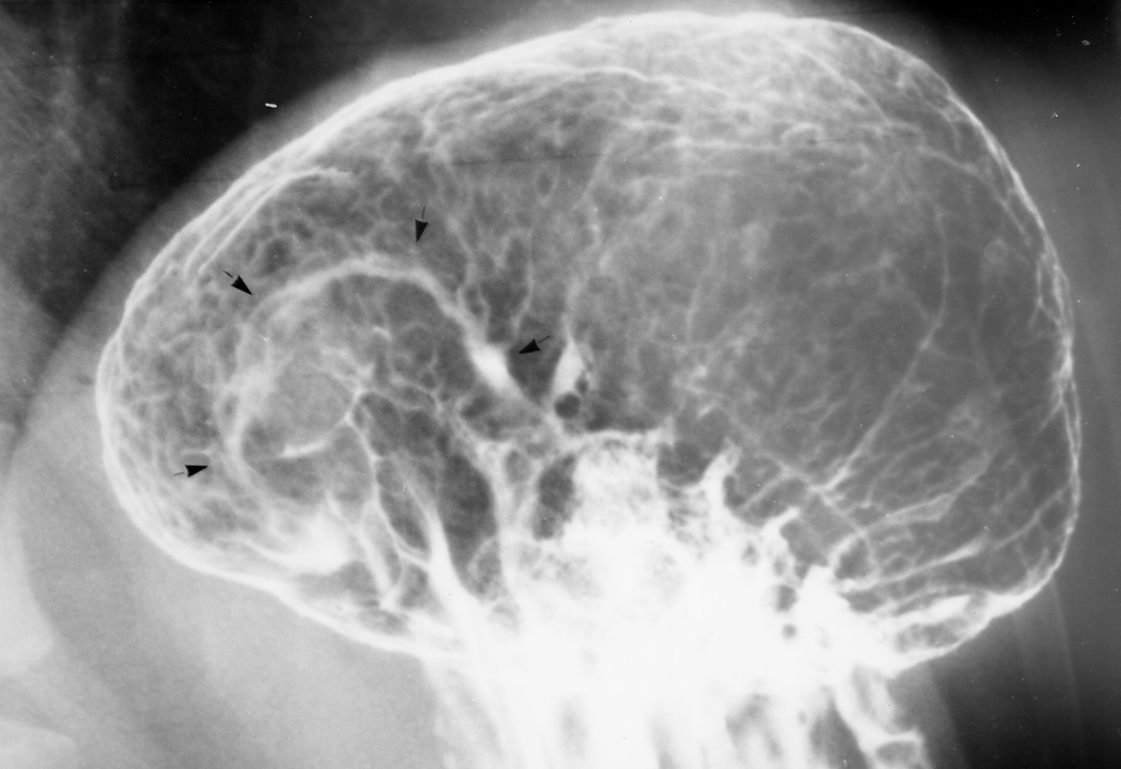 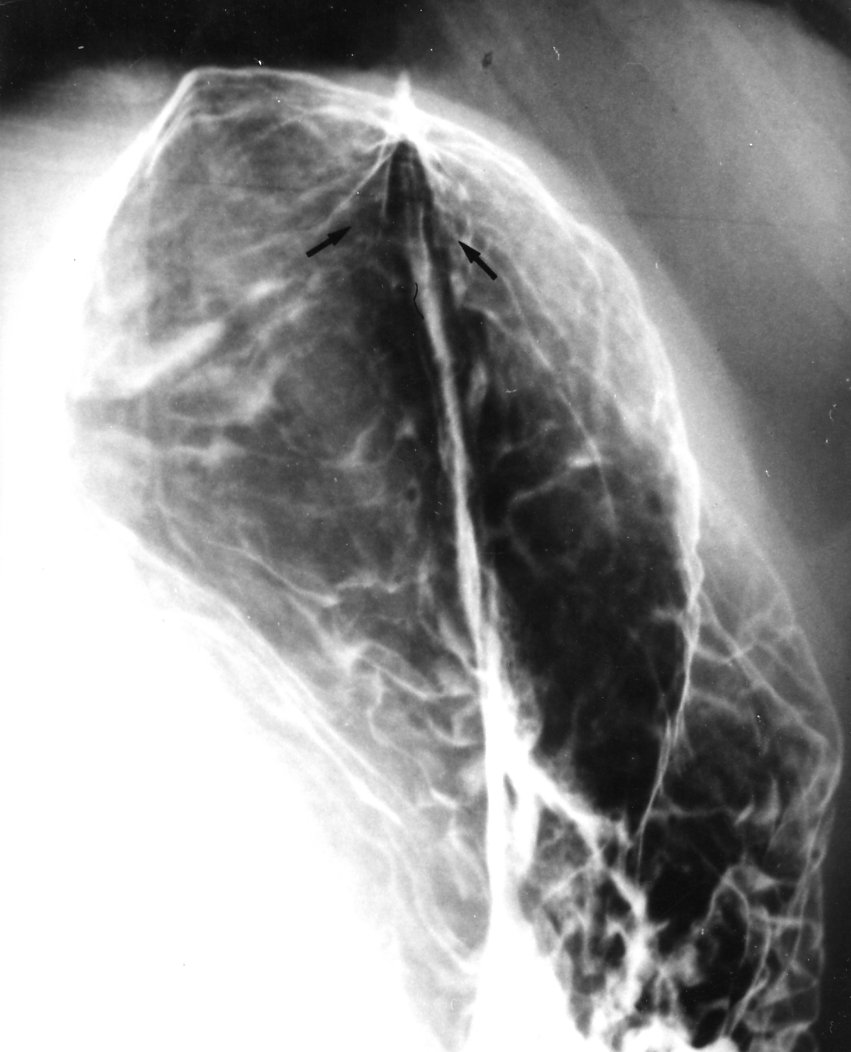 Stomaco
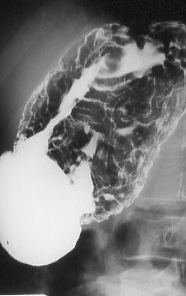 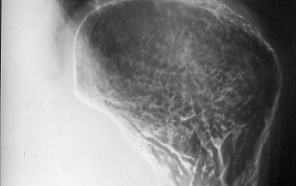 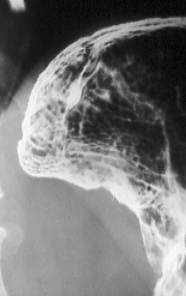 Stomaco
Stomaco
Parete anteriore
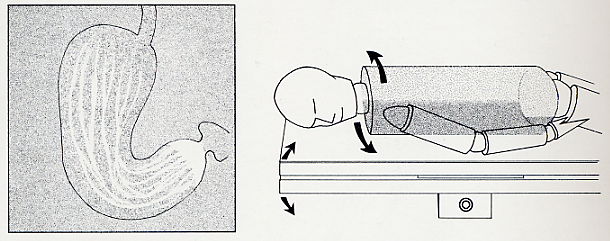 Stomaco
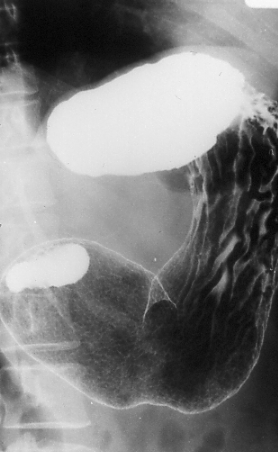 Parete posteriore
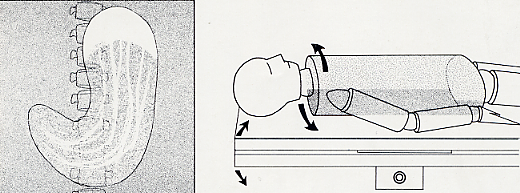 Stomaco
Piccola curvatura
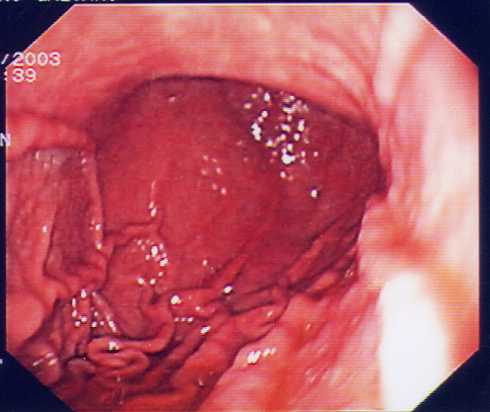 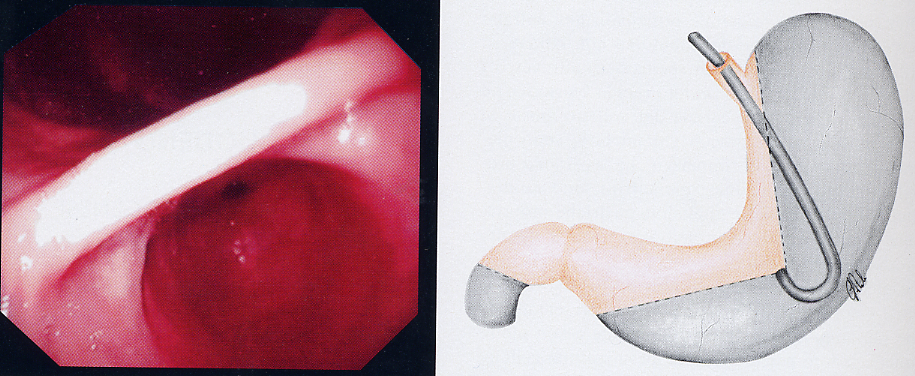 Stomaco
Grande curvatura
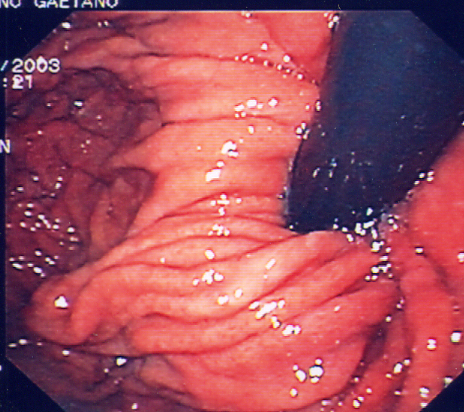 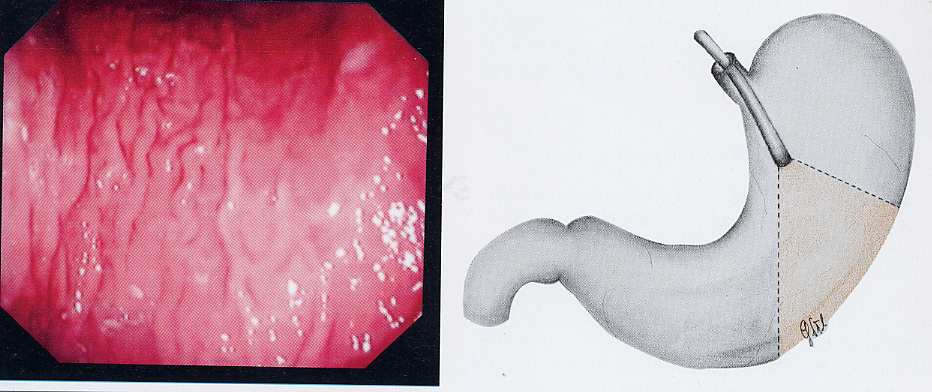 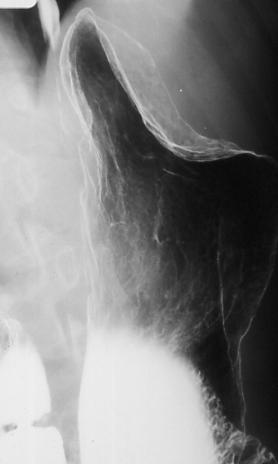 Stomaco
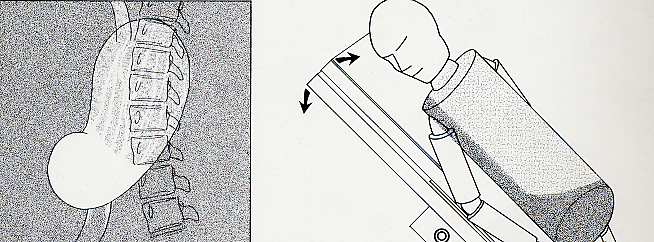 Fondo gastrico
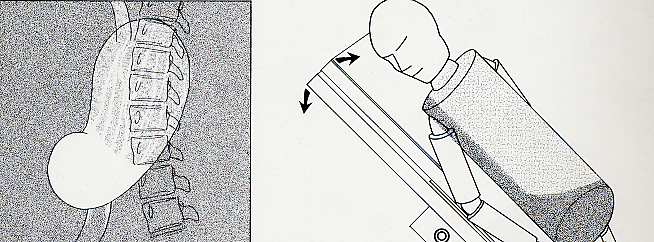 Stomaco
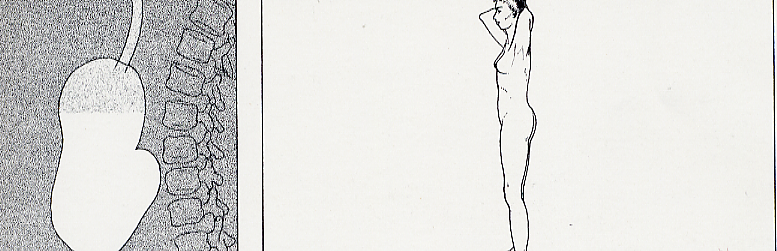 Spazio retrogastrico
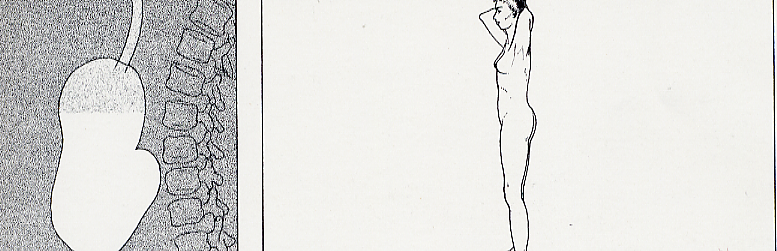 Stomacopliche
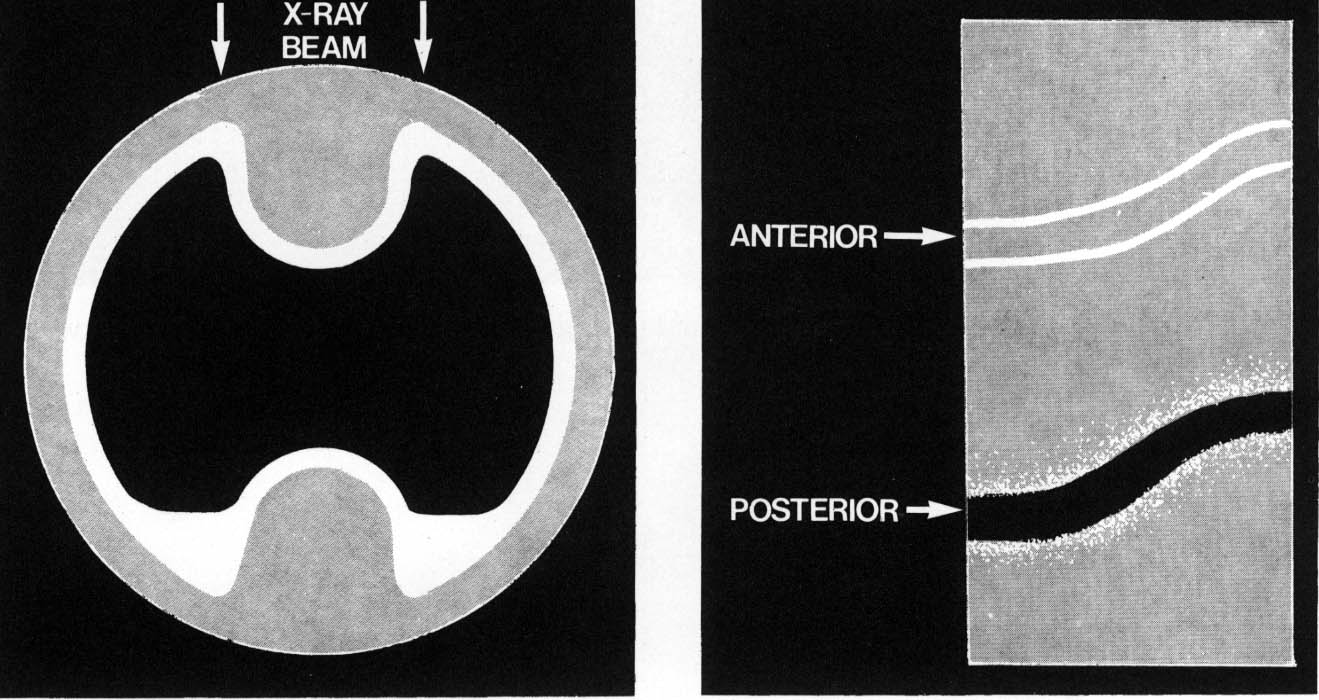 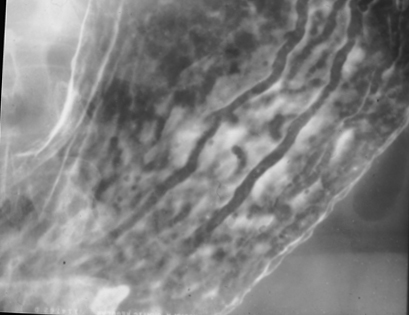 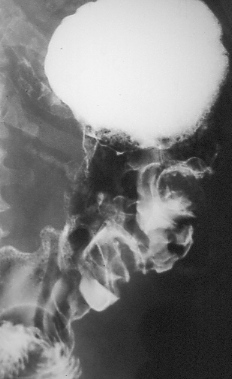 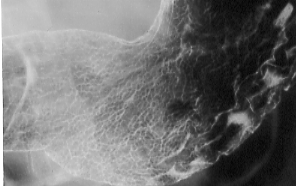 Stomaco areole
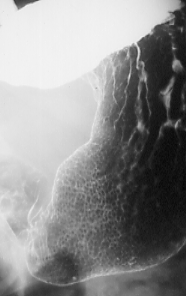 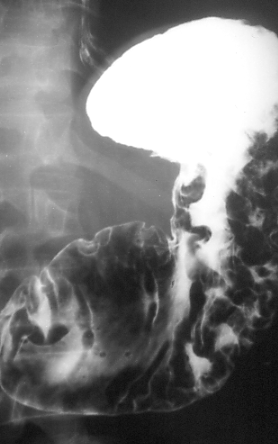 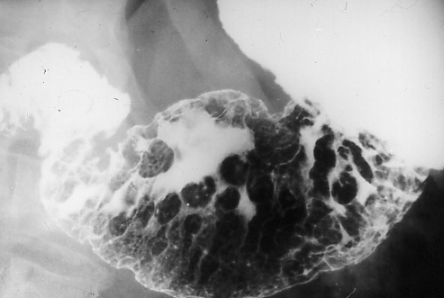 Stomacoelasticità
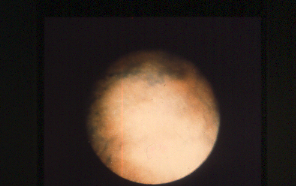 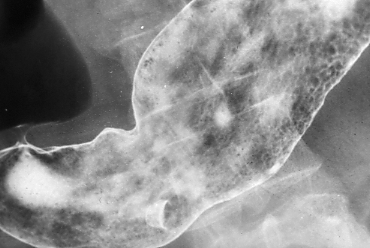 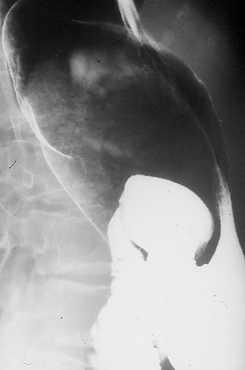 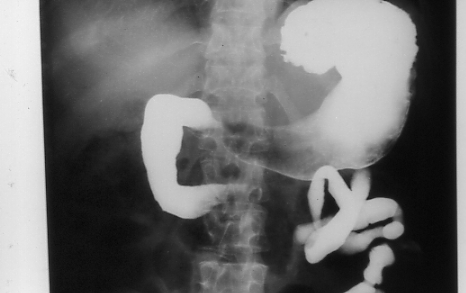 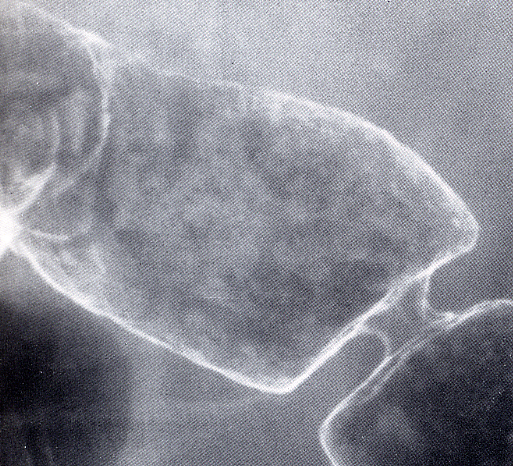 Ansa duodenale
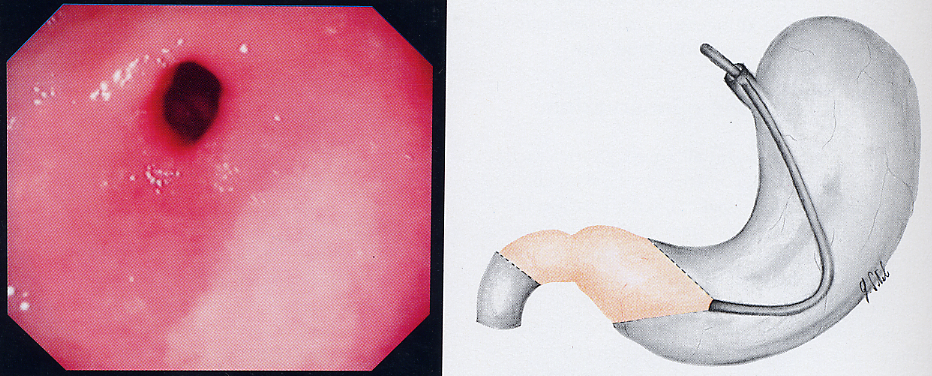 Antro gastrico 
Piloro
Bulbo duodenale
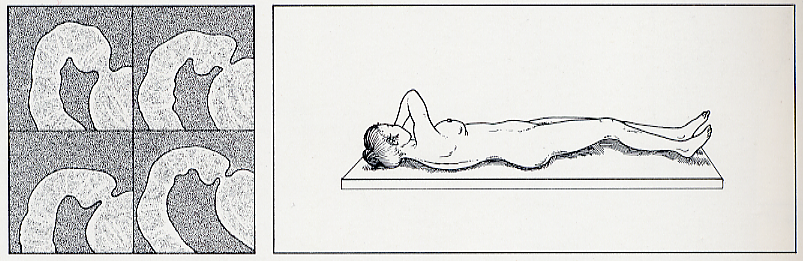 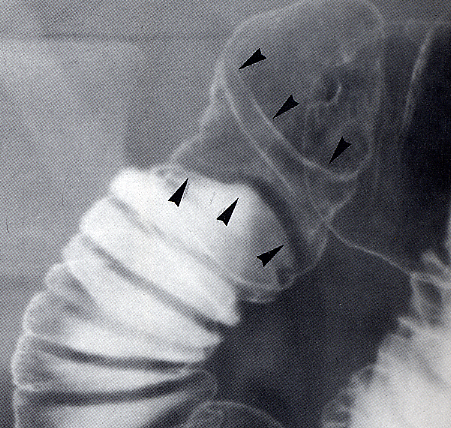 Ansa duodenale
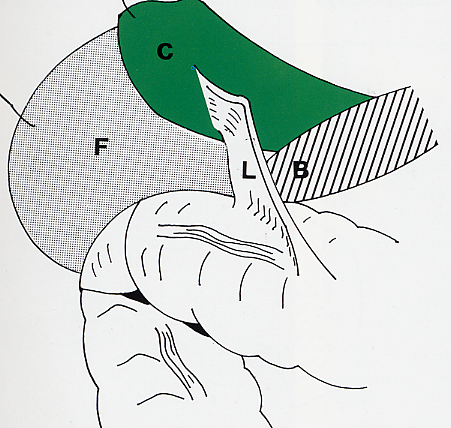 Colecisti
Coledoco
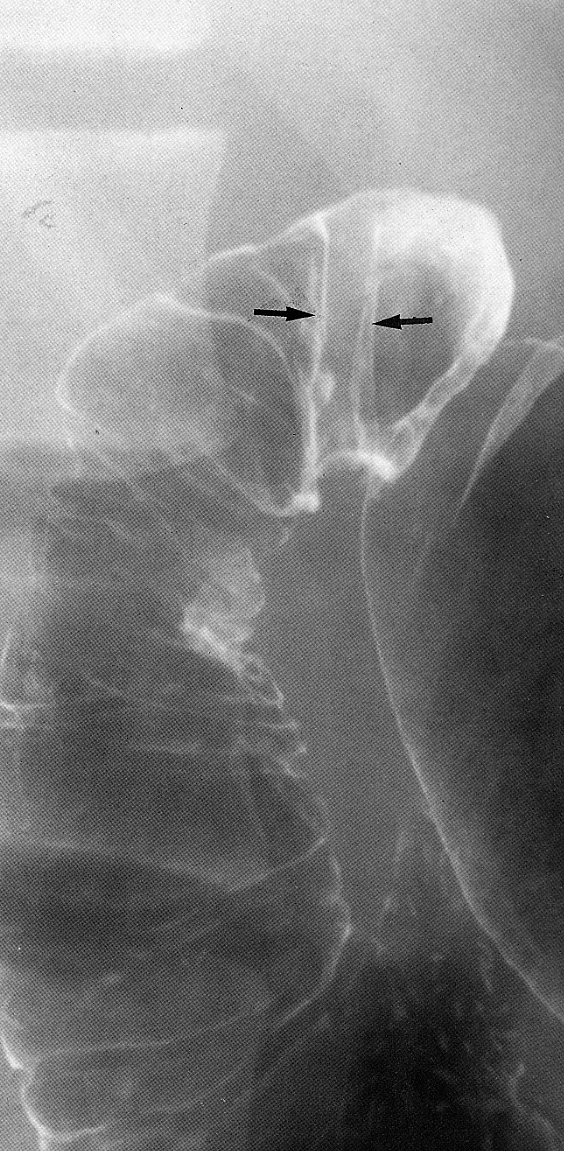 Ligamento colecisto-duodeno-epiploico
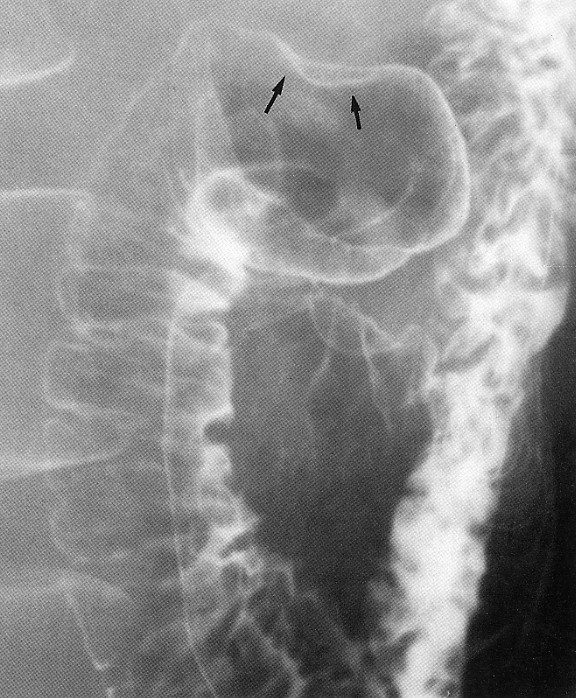 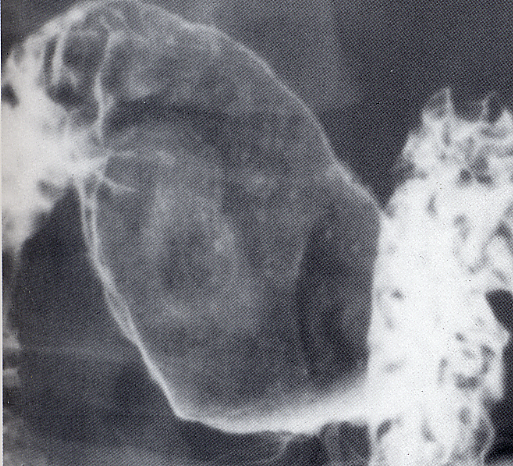 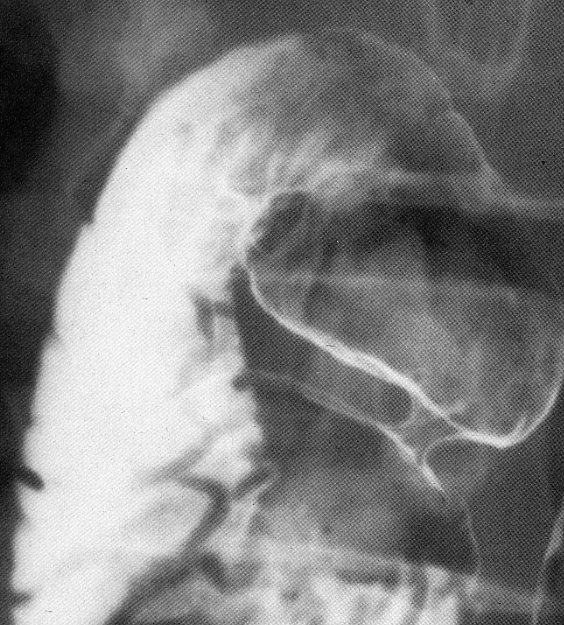 Ansa duodenale
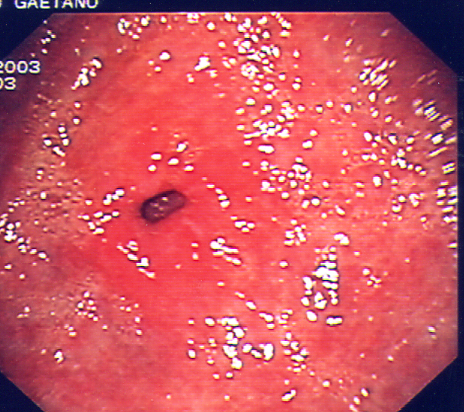 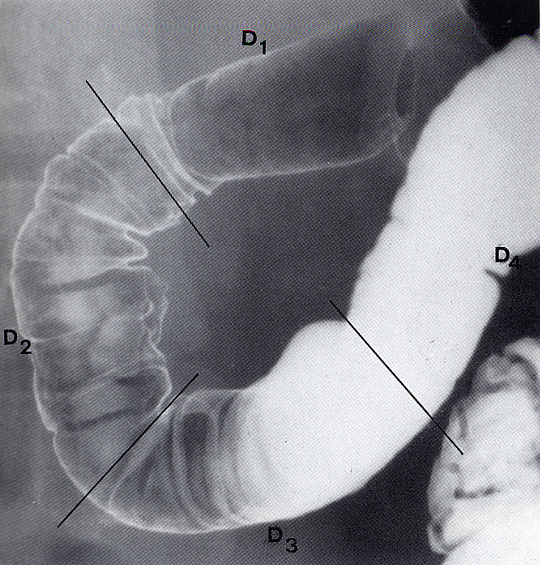 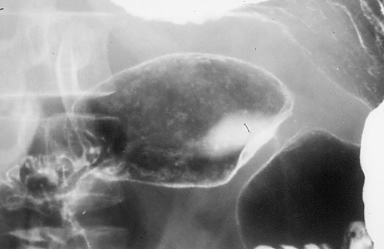 Ansa duodenale
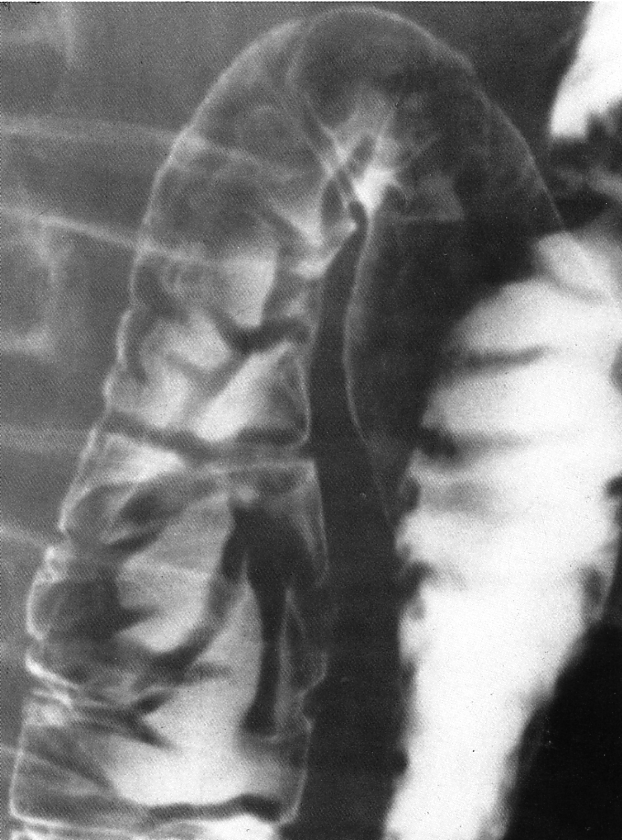 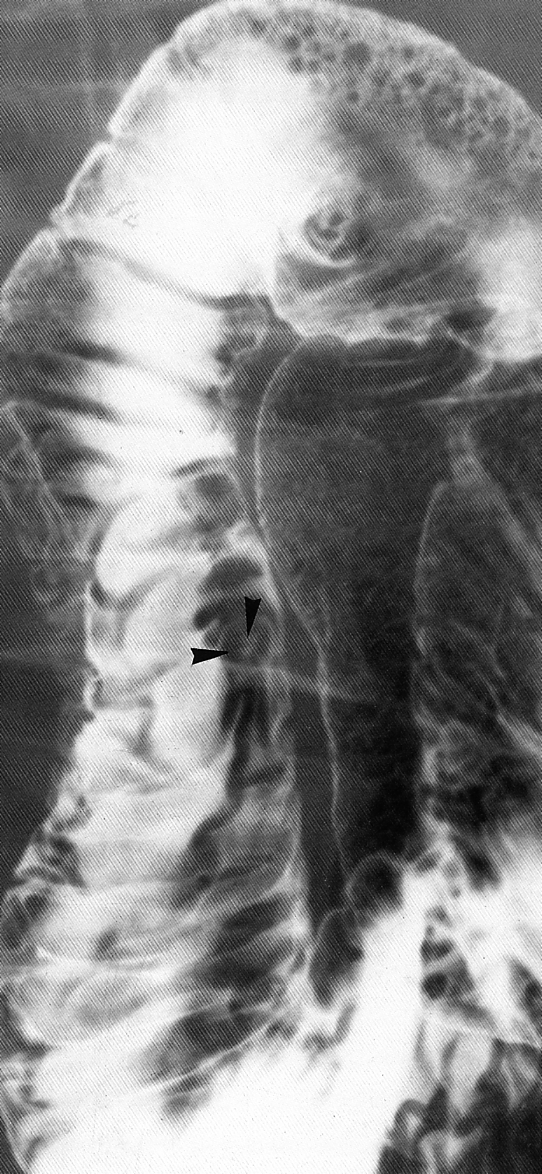 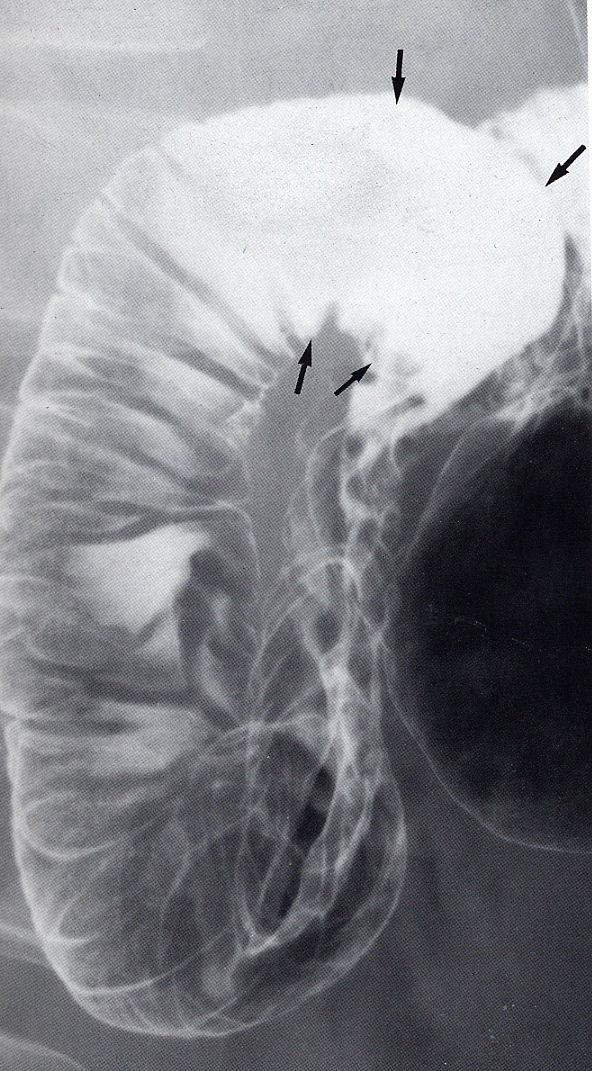 Plica longitudinale
Pliche oblique
Cappuccio
Plica longitudinale superiore
Tubercolo
Papilla minor
Ansa duodenale
Tubercolo della papilla
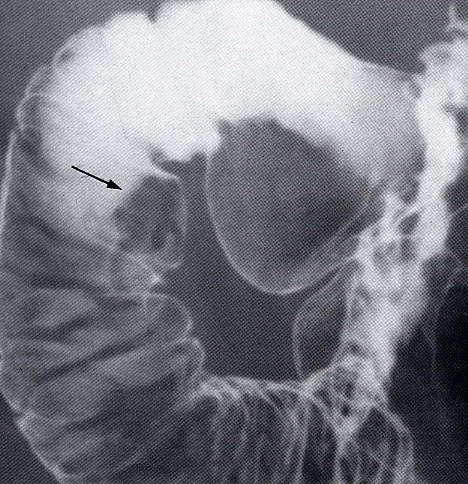 Ansa duodenale
Sbocco 
    coledoco 
    e Wirsung
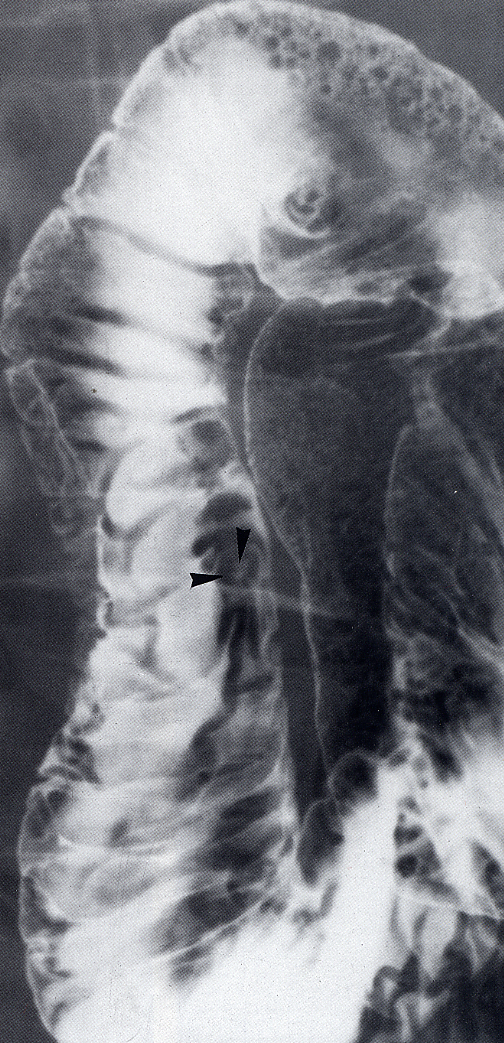 Papilla minor
Papilla maior
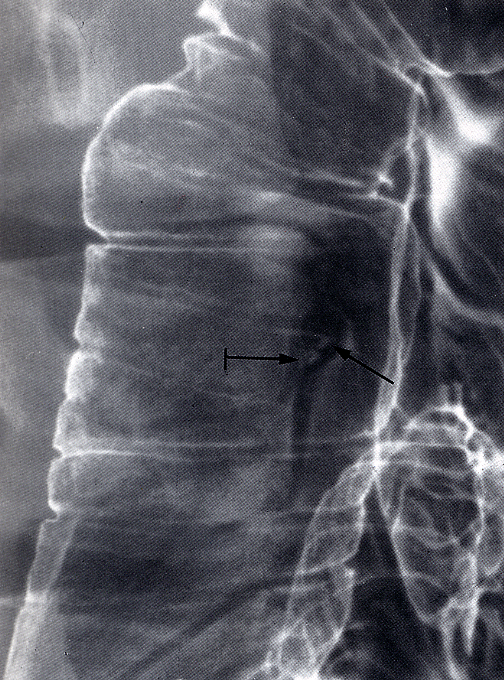 Ansa duodenale
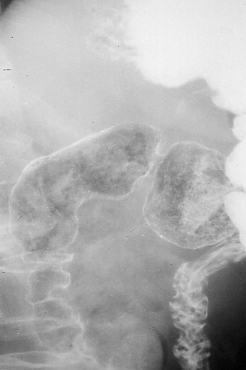 Eterotopia di mucosa gastrica (EMG)
Malattia celiaca
Ansa duodenale
GHIANDOLE DI BRUNNER
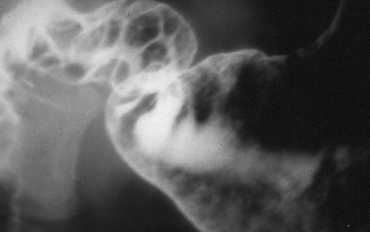 Ansa duodenale
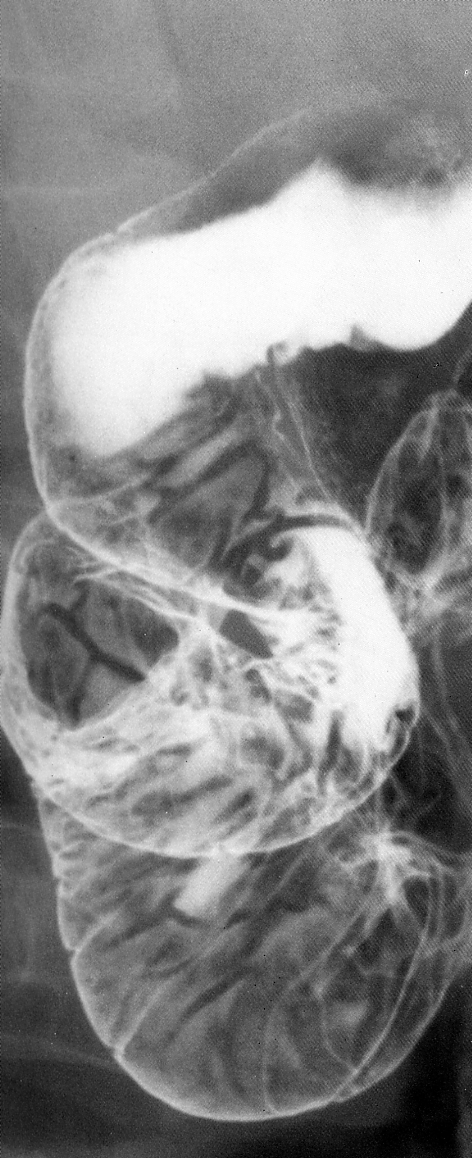 DUODENO A “V” (D3 e D4 unite)
DUODENO A “U” (D4 allungata)
DUODENO FESTONATO
DUODENO INVERSO
DUODENO LIBERO
MESENTERIUM COMMUNE
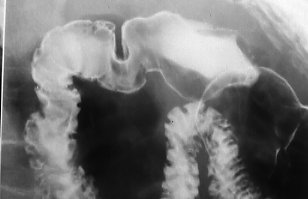 Ansa duodenale
Compasso aorto-mesenterico
Banda di Ladd
Ansa duodenale
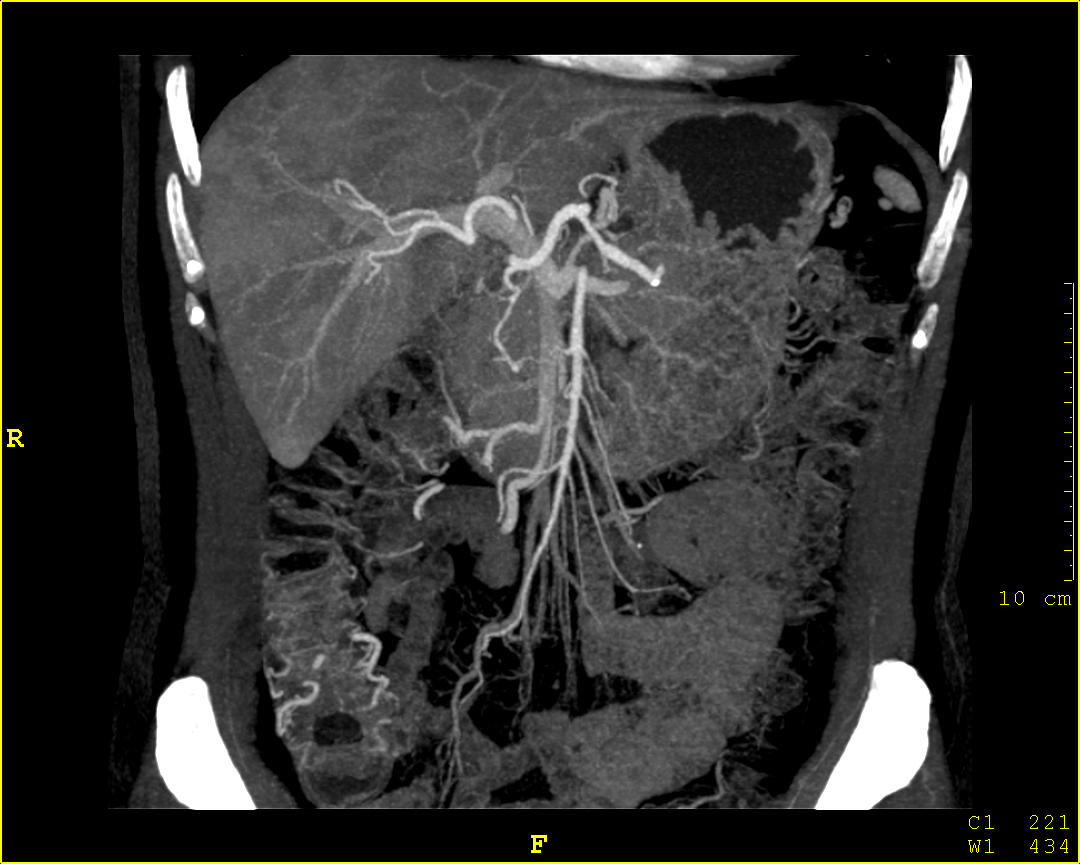 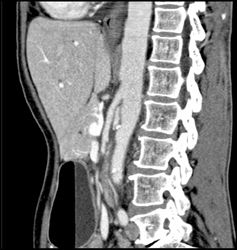 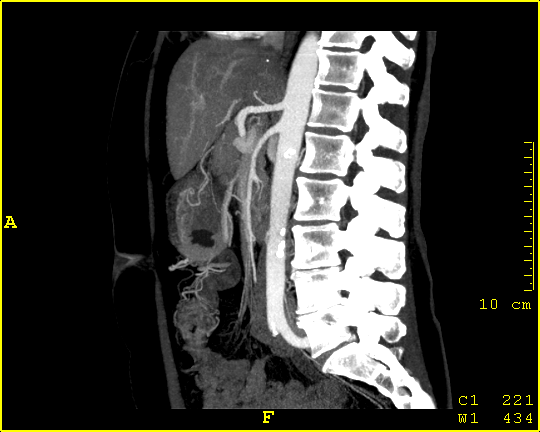 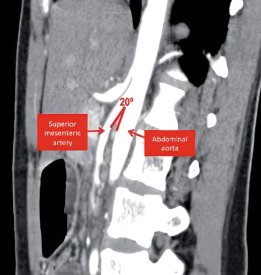 AMS
Aorta
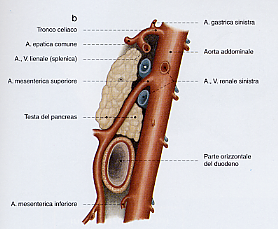 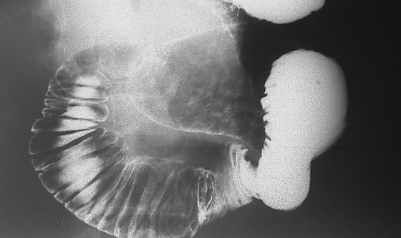 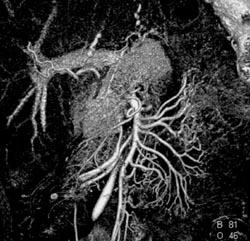 Quali informazioni dal radiologo?
1. Dimensioni dello stomaco: 
                                                 dimensioni e la forma dello stomaco
2. Anatomia gastrica: 
                                                 posizione ed anatomia strutture circostanti, come duodeno e l'esofago 3. Presenza di patologie: 
                                                 eventuali anomalie o mal posizioni4. Volume gastrico: 
                                                 determinazione quantità di stomaco da rimuovere5. Valutazione della funzionalità: 
                                                 valutazione motilità esofagea e gastrica
Queste informazioni aiutano il chirurgo a pianificare l'intervento in 	modo sicuro ed efficace, minimizzando i rischi per il paziente